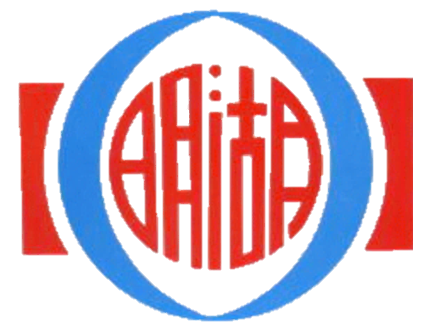 109學年度明湖國中
司儀、司令、音控、旗手錄取名單
司儀：
       70504吳○喬、70905林○妤、71009黃○晞、
       71210陳○甄、70508邵○

司令：
       70939黃○宥、71342龔○洹

音控：
       70532柳○謙、70928李○軒、70929林○宏、
       70933許○庭、71412楊○清、71510游○蓁

旗手：
       70507林○竹、71504莊○伃
[Speaker Notes: 同意書

徵選

公布

培訓

上場]